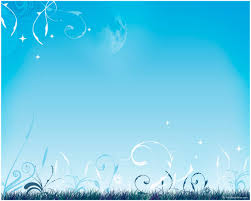 Тема. 
    Числівники кількісні й  
              порядкові.
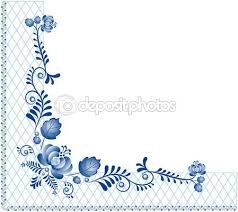 За значенням і граматичними       ознаками числівники поділяються на :
1)кількісні;
2)порядкові.
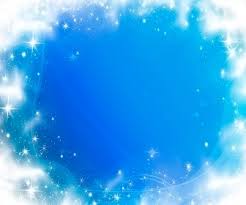 Кількісні числівники
означають число або кількість і відповідають на питання скільки?
Вони змінюються за відмінками.
Наприклад: один, три, дві треті, дванадцятеро.
[Speaker Notes: .]
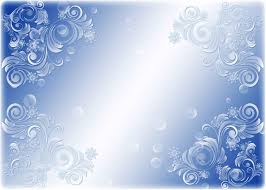 Кількісні числівники
 поділяють на розряди:
цілі числа;
дробові;
збірні.
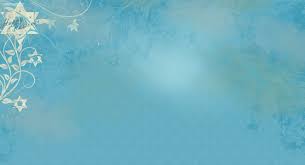 Цілі числа

 (означають кількість предметів у цілих одиницях): 
п’ять, сім, сорок.
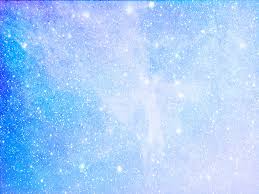 Порядкові числівники
означають порядок предметів при лічбі й 
відповідають на питання котрий? котра? котре? котрі? 
Вони змінюються за родами, числами та відмінками.
Наприклад: перший, третя, п’ятнадцяте, двадцяті.
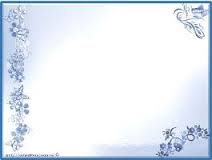 Дробові 

(означають кількість частин, виділених у складі цілого): півтора, півтораста, три цілі й сім сотих.
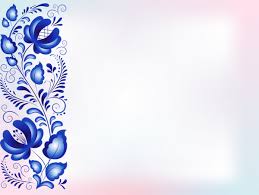 Збірні
 (означають кількість предметів, яка сприймається як єдине неподільне ціле): четверо, десятеро, шістнадцятеро.
ВІД ПОДАНИХ КІЛЬКІСНИХ ЧИСЛІВНИКІВ УТВОРИТИ  ПОРЯДКОВІ
ЗА ЗРАЗКОМ:

ДЕВ'ЯТЬ – ДЕВ'ЯТИЙ
Один –
три –
сорок –
сто –
вісім –
чотирнадцять –
двадцять –
тридцять один –
ПОЄДНАЙТЕ ЧИСЛІВНИКИ З ІМЕННИКАМИ
Шестеро (діти), троє (хлоп’я), троє (дівчина), двоє (побратим), четверо (подорожній).

Які числівники вжито в словосполученнях?
ІЗ ПОДАНИХ ЧИСЛІВНИКІВ ВИПИСАТИ КІЛЬКІСНІ.
ЯКЩО ВИ ПРАВИЛЬНО ВИКОНАЄТЕ ЗАВДАННЯ, З ТРЕТІХ БУКВ ЧИСЛІВНИКІВ СКЛАДЕТЕ СЛОВО.

П’ятий, вісім, дванадцятий, четвертий, дев’ять, двісті, чотири, двадцять перший.
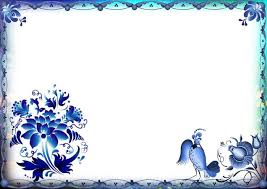 Домашнє завдання
Опрацювати параграф 37, вивчити правила.
Виконати вправу 421,424(письмово), 
вправа 422,423(усно) стор.185-187.
Виконати завдання в зошити (слайд 9,10,11)